Tasting
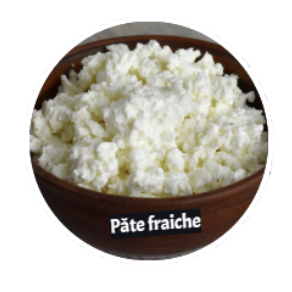 Fresh cheese
Fresh cheese
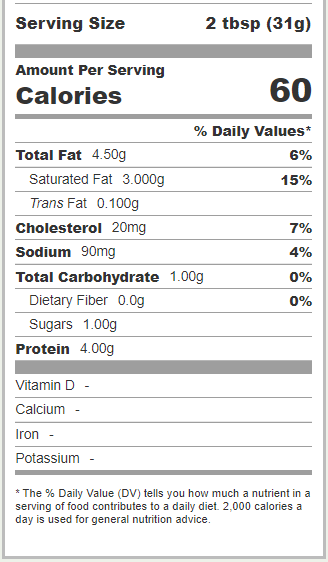 Fresh Cheese
Bella Casara Ricotta
Cheese dairy:
 Quality Cheese
Milk: pasteurized, buffalo
Colour: white 
Aroma: strong milk aroma 
Texture: creamy 
Taste/flavour: lactic
1
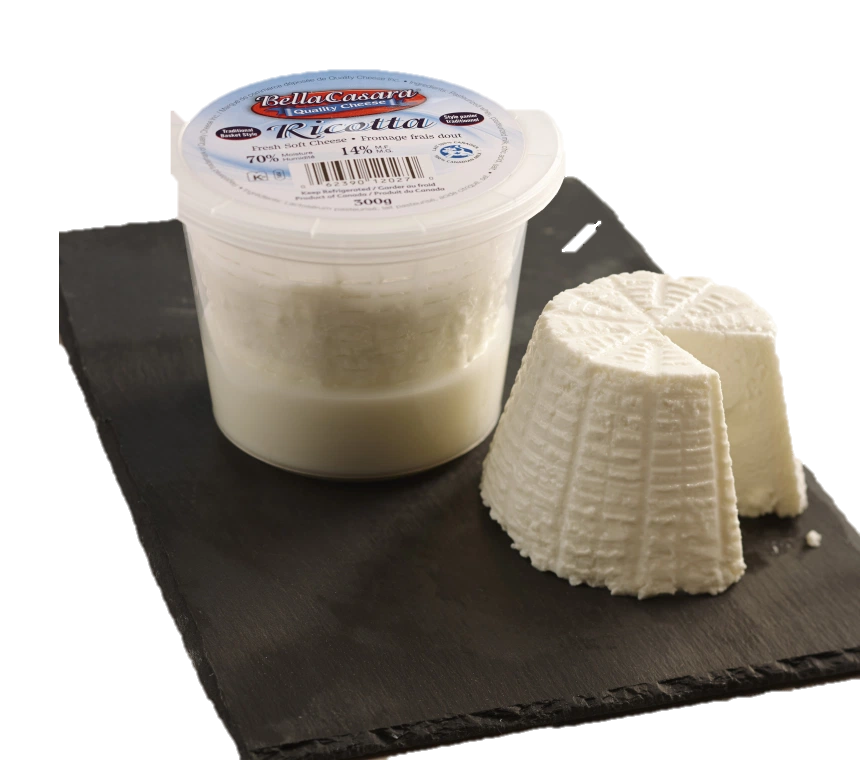 Sources: https://journalmetro.com/wp-content/uploads/2013/04/bouffe-ricotta1_c100.jpg?w=860
               https://www.fatsecret.ca/calories-nutrition/bella-casara/ricotta/2-tbsp?frc=True
[Speaker Notes: Soft and creamy ricotta is made with pasteurized whey, pasteurized buffalo milk, citric acid and salt. Simple ingredients and expert know-how make for an incredible cheese. Perfect for stuffed pasta!]
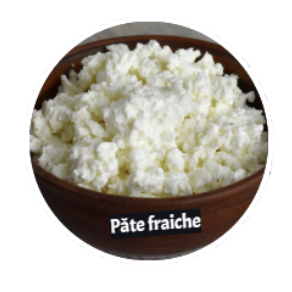 Fresh cheese
Fresh cheese
Fresh cheese
Feta Style
Milk: pasteurized or unpasteurized, sheep

Colour: white
Type: fresh

Aroma: soft
Texture: crumbly
Taste/flavour: lactic, acidic, lemon
Cheese dairy:
 Baa Dairy
1
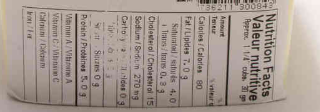 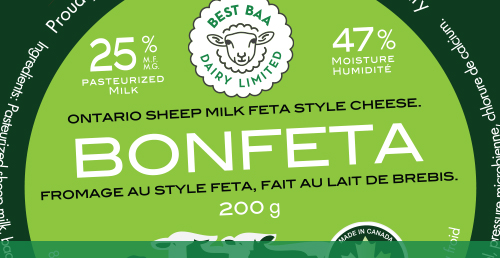 Sources: http://bestbaa.com/
              https://www.fatsecret.ca/calories-nutrition/generic/brie-cheese
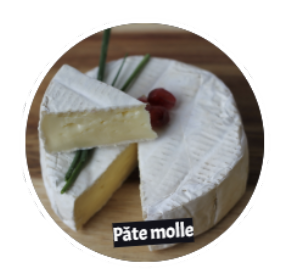 Soft Cheese
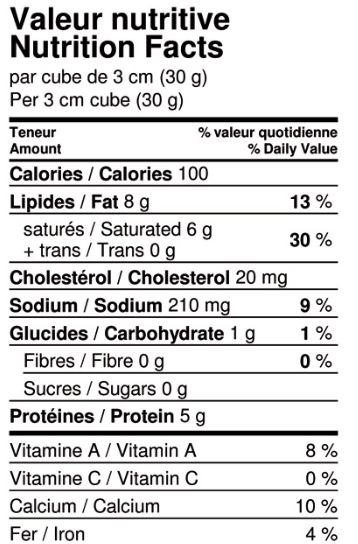 Soft cheese
Soft cheese
Madawaska cheese
Milk: unpasteurized, cow 
Colour: cream
Type: soft cheese with bloomy rind 
Aroma: soft
Texture: creamy 
Taste/flavour: lactic
Cheese dairy:
 Back Forty Artisan Cheese
1
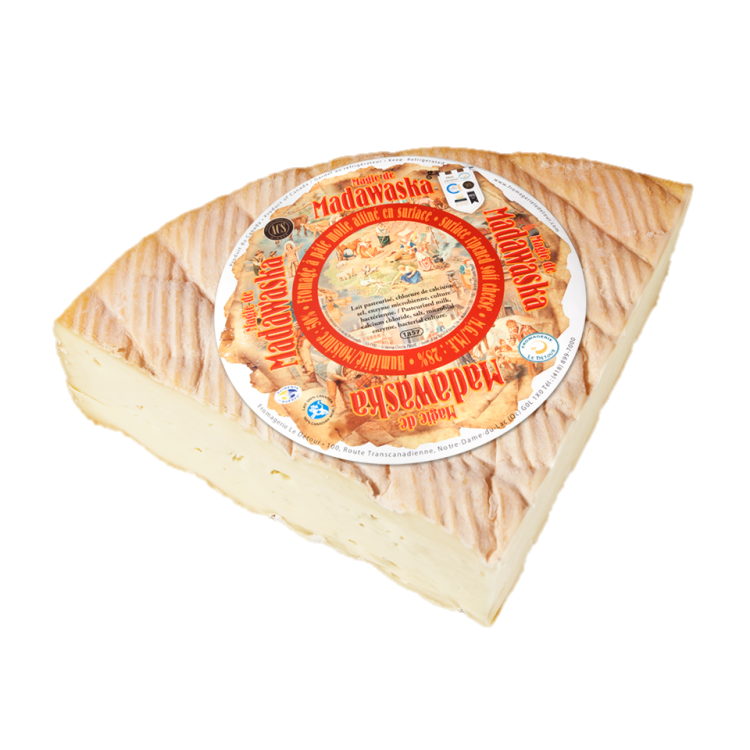 Source: https://www.artisancheese.ca/product/madawaska/
              https://fromagescda.com/en/products/117-magie-de-madawaska.html
[Speaker Notes: The Madawaska is a beautiful rustic cheese with a bloomy rind that offers a range of tastes and textures. From a chalky, slightly tangy centre to a soft, sweet and slightly salty cream under the rind, this cheese presents a unique taste and texture profile.
TASTING NOTES: A beautiful bloomy cheese with thick, cream-coloured surface flora, and a paste that’s chalky white at the heart and flowing ivory near the rind. Delicate, citric yogurt aromas lead to a melting sweetly mineral finish.]
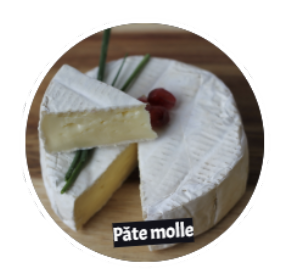 Soft cheese
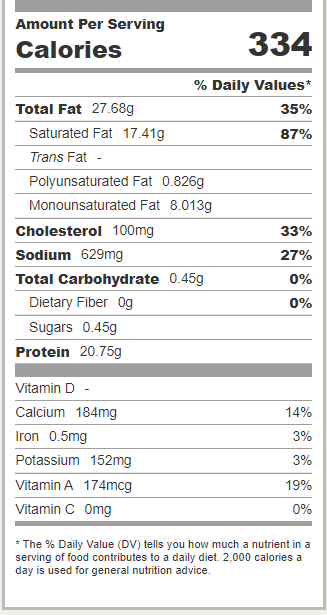 Soft cheese
Soft cheese
Brigid’s Brie
Milk: pasteurized, cow
Colour: cream
Type: soft cheese with washed rind
Aroma: soft
Texture: supple, soft
Taste/flavour: lactic
Cheese dairy:
 Gunn’s Hill’s
1
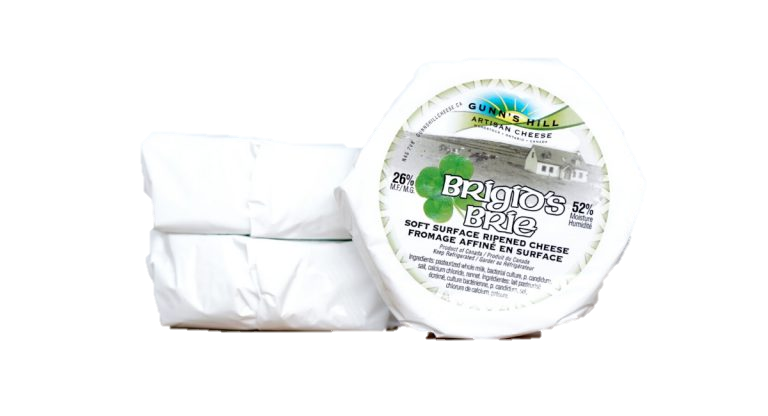 Source: https://www.gunnshillcheese.ca/artisan-cheese/our-artisan-cheese
               https://www.fatsecret.ca/calories-nutrition/generic/brie-cheese
[Speaker Notes: This soft surface-ripened cheese is made with cow’s milk and is free from stabilizers and preservatives. That’s why it’s sold with an expiry date, each lot being ripened for six weeks to preserve its creamy consistency.]
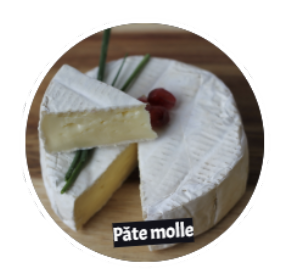 Soft cheese
Soft cheese
Soft cheese
Milk: pasteurized, cow 
Colour: cream
Type: camembert, soft cheese, bloomy

Aroma: soft hazelnut
Texture: creamy
Taste/flavour: hazelnut, mushroom, lactic
L’extra
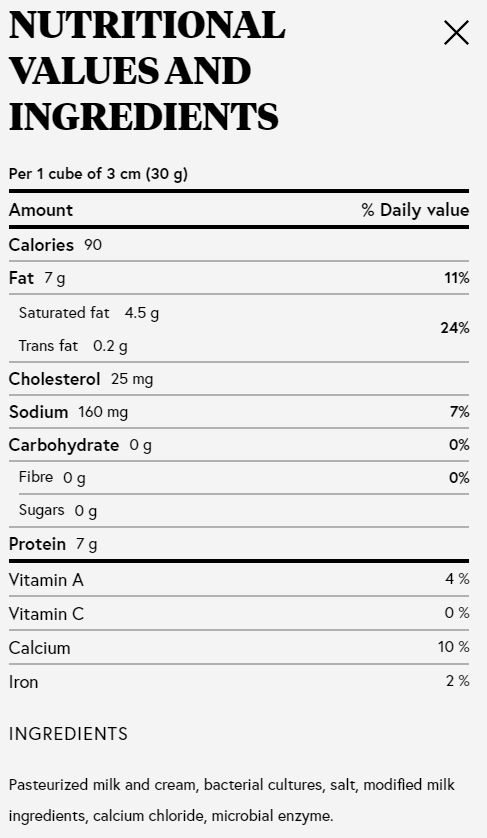 Cheese dairy:
 Fromagerie de St-Hyacinthe-Agropur
1
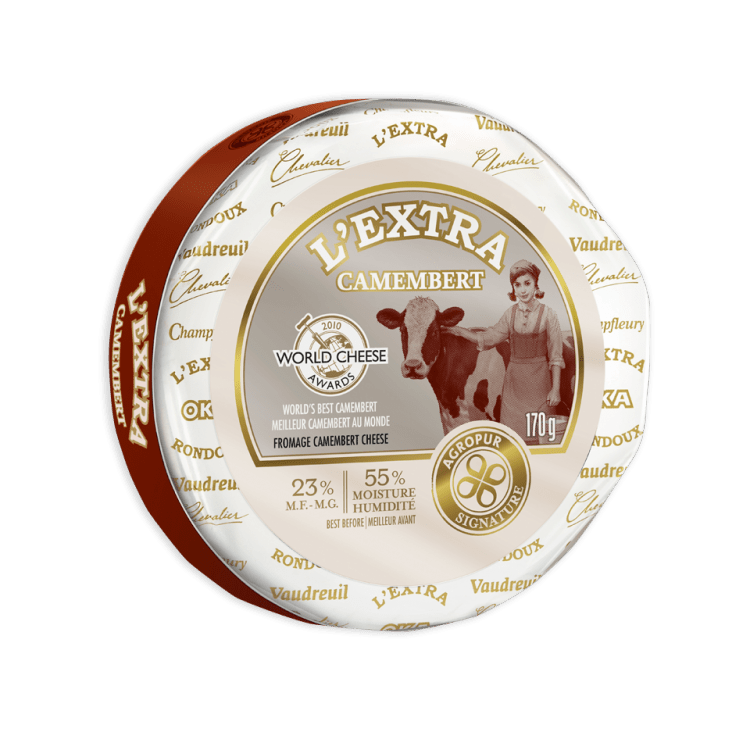 Source: https://www.fromagesdici.com/fr/fromages/9/camembert-lextra
    ttps://www.cheesebar.ca/cheese/lextra-camembert?_ga=2.71193360.1214144227.1622734345-1271938363.1622467499
[Speaker Notes: This soft surface-ripened cheese is made with cow’s milk and is free from stabilizers and preservatives. That’s why it’s sold with an expiry date, each lot being ripened for six weeks to preserve its creamy consistency.]
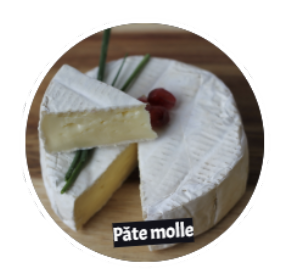 Soft cheese
Soft cheese
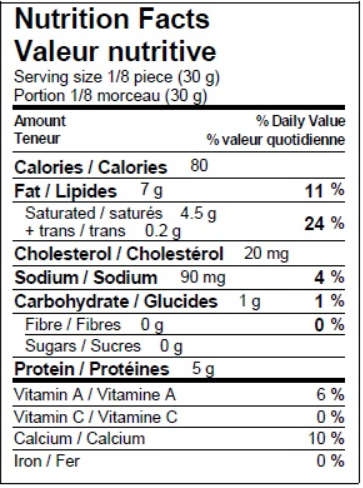 Soft cheese
Milk: pasteurized, cow 
Colour: golden
Type: soft cheese, bloomy, white

Aroma: soft
Texture: creamy, silky
Taste/flavour: lactic, butter, truffles
Comfort cream
Cheese dairy:
 Upper Canada Cheese
1
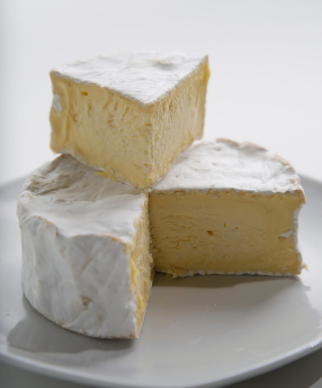 Source: https://www.uppercanadacheese.com/comfortcream
[Speaker Notes: Comfort Cream is a soft cheese with a soft bloomy rind, in the camembert style, with a silky, creamy, golden interior. Rich flavour of fresh truffles, with an intense, buttery palate and a long, tart finish.]
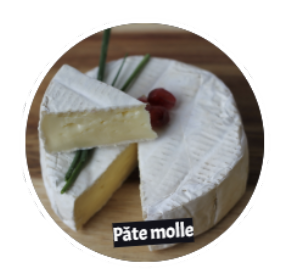 Soft cheese
Soft cheese
Soft cheese
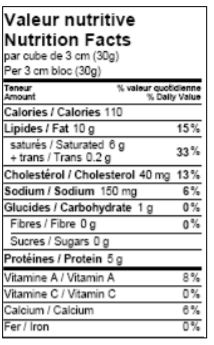 Milk: cow, thermised
Color: ivory
Type: Soft cheese with bloomy rind

Aroma: soft, soft butter, mushroom

Texture: creamy, thin

Taste/flavour: lactic mushroom, vegetal
Riopelle de l’isle
Cheese dairy:
 de l’île-aux-Grues
1
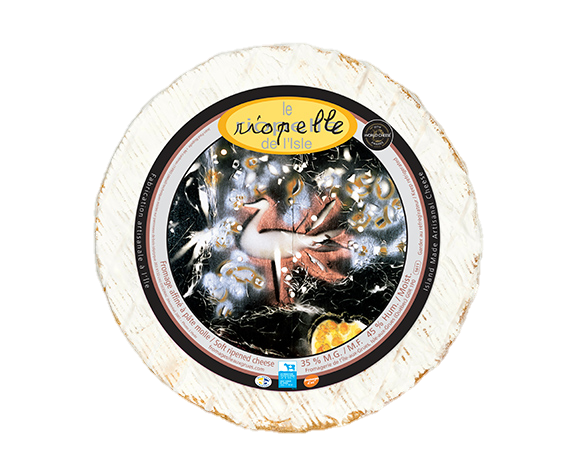 Source: https://fromagesduquebec.qc.ca/en/cheeses/cow-milk/fromagerie-de-lile-aux-grues/riopelle-de-lisle
              https://www.fromagesileauxgrues.com/produits/le-riopelle-de-lisle/
[Speaker Notes: Comfort Cream is a soft cheese with a soft bloomy rind, in the camembert style, with a silky, creamy, golden interior. Rich flavour of fresh truffles, with an intense, buttery palate and a long, tart finish.]
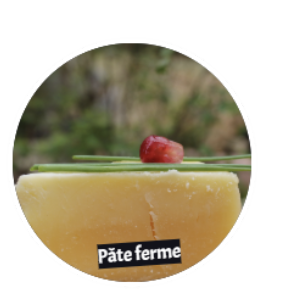 Semi-firm cheese
Semi-firm cheese
Farmstead Gold
Semi-firm cheese
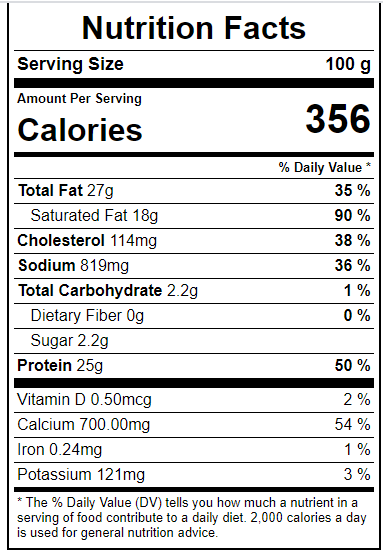 Cheese dairy:
Mountainoak Cheese
Milk: cow, pasteurized
Color: golden
Type: gouda
Aroma: soft caramel
Texture: creamy, smooth
Taste/flavour: caramel
1
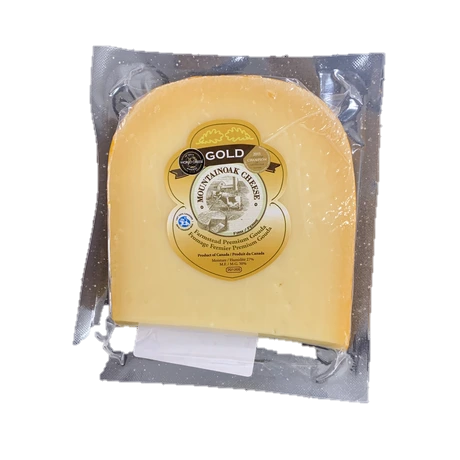 Source: https://mountainoakcheese.ca/our-products
             https://www.nutritionvalue.org/Cheese%2C_gouda_nutritional_value.html
[Speaker Notes: A full-flavoured farmstead Gouda that exudes hints of butterscotch and caramel.
Farmstead Premium Dutch stands proudly among any products from the Netherlands. It has the same soft taste, creamy texture, and sparkling eyes. An excellent dessert cheese, it is also ideal for cooking, and melts incredibly well. The cheese is made from the freshest milk possible, only a few minutes after the last cow has been milked. The result is a true farmer’s cheese!]
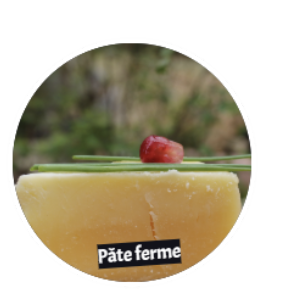 Semi-firm cheese
Semi-firm cheese
Oxford Street Buffalo Gouda
Semi-firm cheese
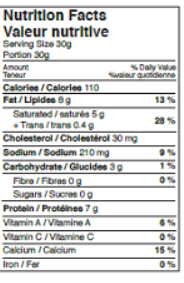 Milk: buffalo, pasteurized 

Color: white, yellow rind

Type: gouda
Aroma: soft butter

Texture: smooth
Taste/flavour: butter, herb
Cheese dairy:
Quality cheese
1
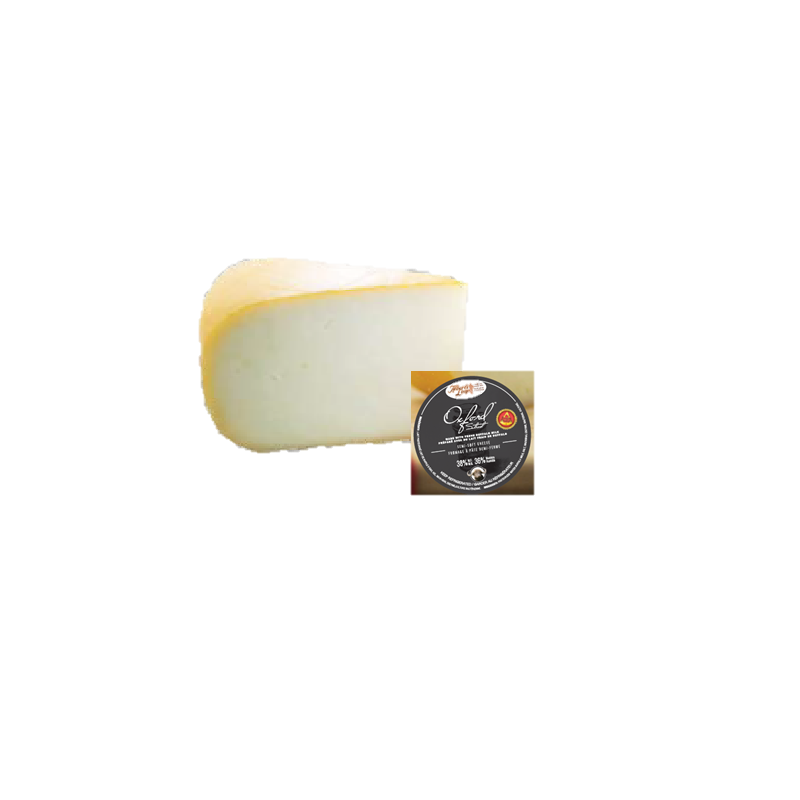 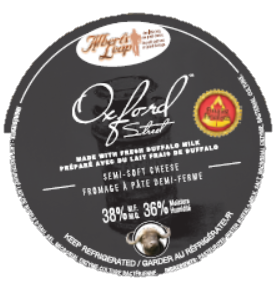 Source: https://fromagescda.com/en/products/181-oxford-street.html
[Speaker Notes: A full-flavoured farmstead Gouda that exudes hints of butterscotch and caramel.
Farmstead Premium Dutch stands proudly among any products from the Netherlands. It has the same soft taste, creamy texture, and sparkling eyes. An excellent dessert cheese, it is also ideal for cooking, and melts incredibly well. The cheese is made from the freshest milk possible, only a few minutes after the last cow has been milked. The result is a true farmer’s cheese!]
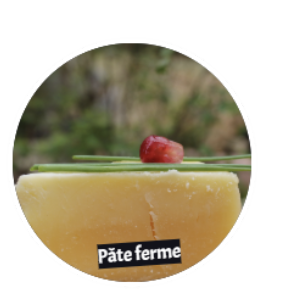 Firm cheese
Firm cheese
Firm cheese
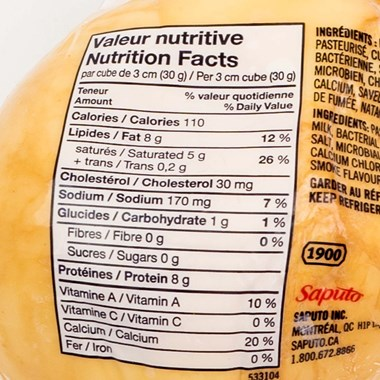 Cheese dairy:
Saputo
Milk: cow, pasteurized
Color: golden
Type: gouda
Aroma: smoky, woody
Texture: melting
Taste/flavour: smoky
Caciocavallo
1
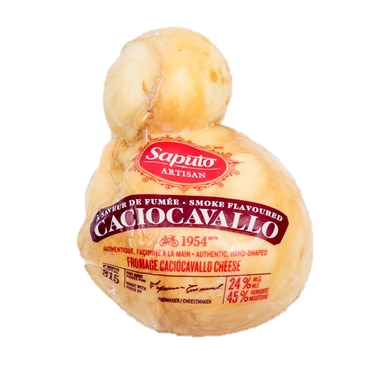 Source: https://mountainoakcheese.ca/our-products
             https://www.nutritionvalue.org/Cheese%2C_gouda_nutritional_value.html
[Speaker Notes: A full-flavoured farmstead Gouda that exudes hints of butterscotch and caramel.
Farmstead Premium Dutch stands proudly among any products from the Netherlands. It has the same soft taste, creamy texture, and sparkling eyes. An excellent dessert cheese, it is also ideal for cooking, and melts incredibly well. The cheese is made from the freshest milk possible, only a few minutes after the last cow has been milked. The result is a true farmer’s cheese!]
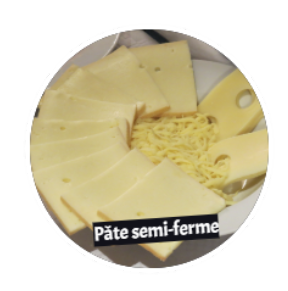 Firm cheese
Refined-firm
Firm cheese
Milk: cow, pasteurized

Color: ivory
Type: gouda, waxed rind

Aroma: lactic
Texture: supple
Taste/flavour: soft lactic, pink
Rose
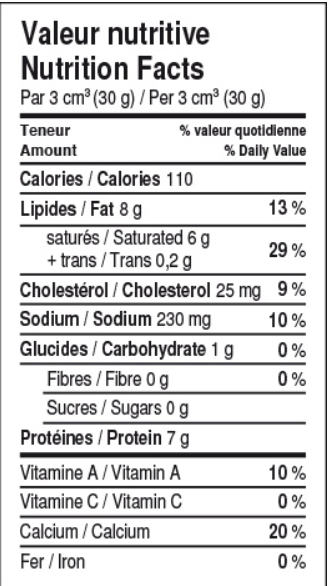 Cheese dairy:
 La vache à Maillotte
1
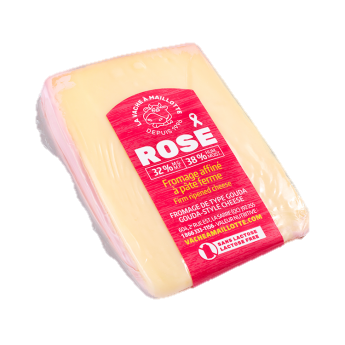 Source: http://www.vacheamaillotte.com/en/products/details.cfm?ProduitID=21
[Speaker Notes: Farmer cheese from pasteurized cow’s milk, with a subtle, slightly salty taste. Warm days and cool northern nights make for softer grass fed to the animals, which gives the milk an unmistakable Abitibi aspect and a unique rose flavour.]
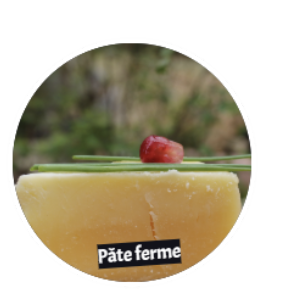 Firm cheese
Firm cheese
Firm cheese
Maple cheddar
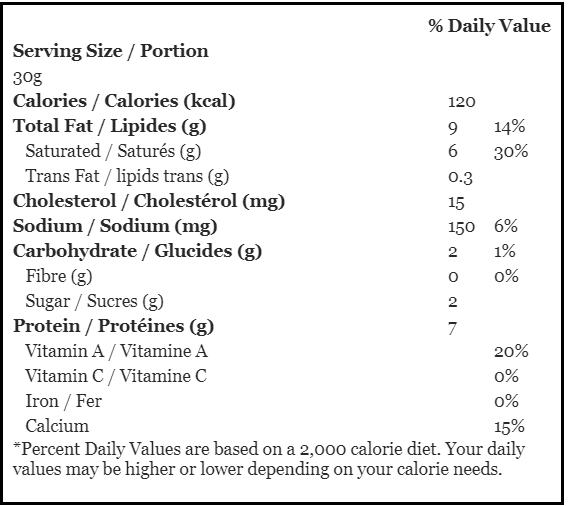 Milk: cow, pasteurized

Color: white
Type: no rind
Aroma: soft
Texture: melt-in-your-mouth

Taste/flavour: sweet and salty
Cheese dairy:
 Black River
1
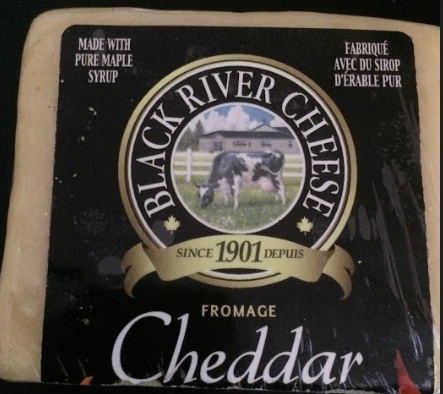 Source: https://blackrivercheese.com/products/artisian-cheddars/maple-cheddar/
[Speaker Notes: When it comes to truly unique cheddar, there aren’t enough superlatives to describe the superb flavour of BLACK RIVER CHEESE COMPANY LTD. A superior blend of fine, medium-aged artisan cheddar and pure Prince Edward County maple syrup, this deliciously tantalizing cheddar puts your taste buds on edge. The savoury tones of the cheddar gently combine with the delicate sweetness of the maple syrup, creating an almost ambrosial taste sensation - one that leaves you wanting more as it melts in your mouth. Like a premium aged cheddar, our Maple Cheddar is a crowd pleaser with its sweet and savoury taste. Paired with a quality Chardonnay or contrasted with a rich Shiraz, it makes a delicious appetizer that will have your guests succumbing to its almost addictive flavour. Often used by some of Canada’s top chefs, this delicious cheddar lends itself to great culinary creativity. Take an old-fashioned grilled cheese sandwich to new heights using Black River Cheese Maple Cheddar, but don’t stop there! Put a new spin on eggs Benedict or eggs Florentine by using a maple cheddar sauce instead of the traditional hollandaise sauce. Add it to a Waldorf salad. Make cheese bread with this sauce. Serve it with peach or apple pie. Its culinary uses are as great as your imagination! 200 g or 280 g animal-free rennet-based.]
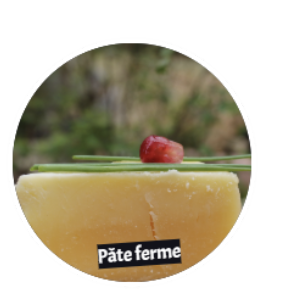 Firm cheese
Firm cheese
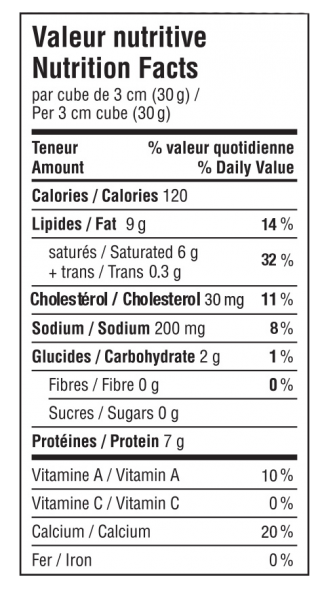 Firm cheese
Smoked Cheddar
Milk: bio, cow, unpasteurized

Color: brown, amber 
Type: no rind
Aroma: smoky
Texture: firm and velvety

Taste/flavour: smoky, hazelnut, butter
Cheese dairy:
L’ancêtre
1
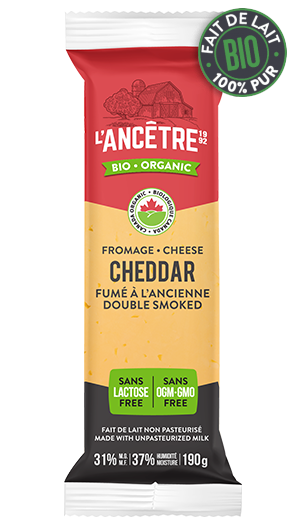 Source: https://fromagerieancetre.com/en/cheeses/double-smoked-cheddar/
[Speaker Notes: When it comes to truly unique cheddar, there aren’t enough superlatives to describe the superb flavour of BLACK RIVER CHEESE COMPANY LTD. A superior blend of fine, medium-aged artisan cheddar and pure Prince Edward County maple syrup, this deliciously tantalizing cheddar puts your taste buds on edge. The savoury tones of the cheddar gently combine with the delicate sweetness of the maple syrup, creating an almost ambrosial taste sensation - one that leaves you wanting more as it melts in your mouth. Like a premium aged cheddar, our Maple Cheddar is a crowd pleaser with its sweet and savoury taste. Paired with a quality Chardonnay or contrasted with a rich Shiraz, it makes a delicious appetizer that will have your guests succumbing to its almost addictive flavour. Often used by some of Canada’s top chefs, this delicious cheddar lends itself to great culinary creativity. Take an old-fashioned grilled cheese sandwich to new heights using Black River Cheese Maple Cheddar, but don’t stop there! Put a new spin on eggs Benedict or eggs Florentine by using a maple cheddar sauce instead of the traditional hollandaise sauce. Add it to a Waldorf salad. Make cheese bread with this sauce. Serve it with peach or apple pie. Its culinary uses are as great as your imagination! 200 g or 280 g animal-free rennet-based.]
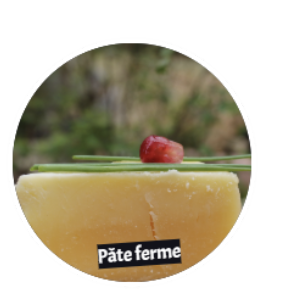 Firm cheese
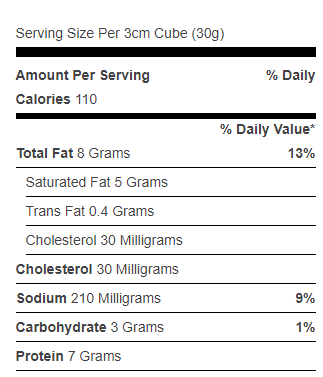 Firm cheese
Dark side of the Moo
Firm cheese
Milk: cow, pasteurized
Color: white
Type: thin rind
Aroma: beer
Texture: creamy, smooth

Taste/flavour: buttery milk and beer
Cheese dairy:
Gunn’s Hill             Artisan Cheese
1
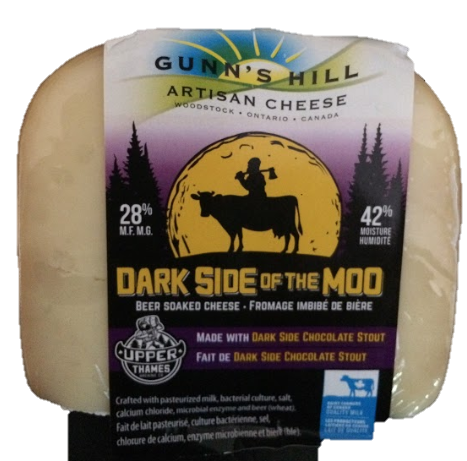 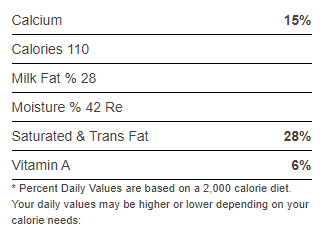 Source: https://gunnshillcheese.ca/artisan-cheese/our-artisan-cheese
             https://www.grocerygateway.com/store/groceryGateway/en/Deli-Cheese/Firm/Gunn%27s-Hill-Dark-Side-Of-The-Moo/p/00227779000004
Flavours of the world
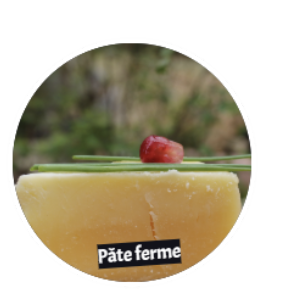 Semi-firm cheese
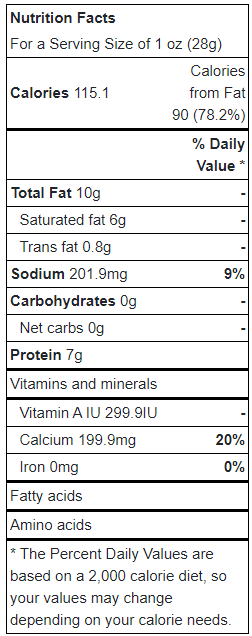 Semi-firm cheese
Applewood Smoked Cheddar
Semi-firm cheese
Milk: cow, pasteurized

Color: yellow
Type: thin rind
Aroma: smoky
Texture: crumbly, melting

Taste/flavour: woody, smoky
Cheese dairy:
Ilchester
1
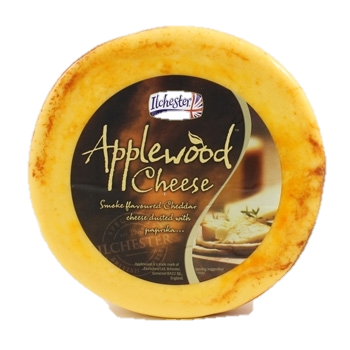 Source: https://ultrafoods.ca/product/applewood-smoked-cheddar-cheese/
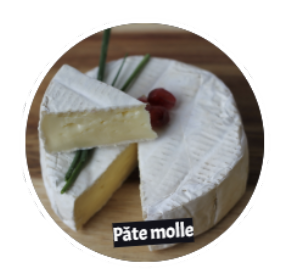 Soft cheese
Soft cheese
Milk: cow, pasteurized

Color: cream
Type: Soft cheese with washed rind

Aroma: strong, rancid

Texture: supple, creamy

Taste/flavour: chocolate
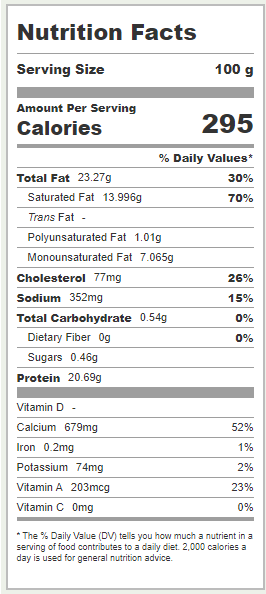 Soft cheese
Chaume original
Cheese dairy:
 Chaume
1
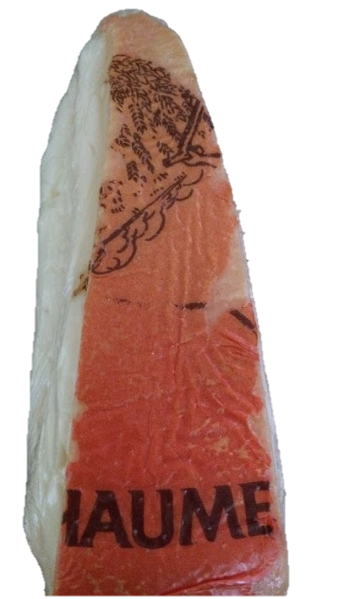 Source: https://www.quiveutdufromage.com/f-chaumes
             https://www.fatsecret.com/calories-nutrition/generic/french-chaumes-cheese
[Speaker Notes: Chaumes® cheese is produced in the heart of the “Purple Périgord”, in Saint-Antoine-de-Breuilh, about thirty kilometres west of Bergerac.
Chaumes®’s coppery rind conceals an ample aroma and a soft, supple texture. Its fabrication makes for its uniqueness, namely the brushing and washing of its rind.]